Long Term Care and Supportive Services
Managing Elders Needs in Indian Country
Introduction and Background
What is Long Term Care?
Long Term Care is any service that helps Elders and adults (aged 18 and older) with disabilities stay in their own home or community.
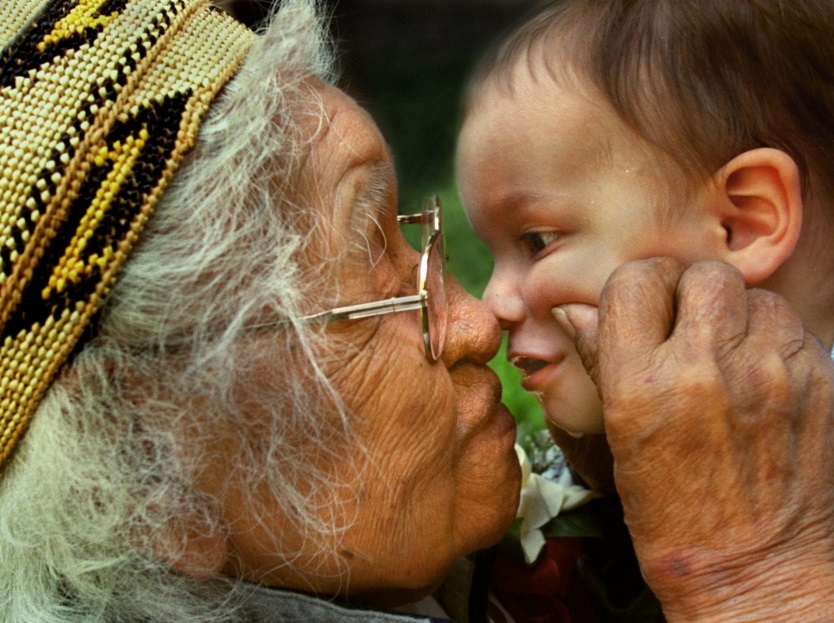 Staying at Home & in the Community
Does your Tribe provide Long Term Care Services?
Helping People Be Independent
ADLs
Eating
Bathing
Dressing
Toileting
Transferring
Continence
IADLs
Managing Money
Grocery Shopping
Help with Telephoning
Meal Preparation
Housework
Laundry
How Tribes Provide Long Term Care
Chore workers (lawn care, snow removal, home makers)

Home delivered meals 

Transportation (to the store, pow-wow, doctor’s appointments)

Home modifications (wheelchair ramps,  widening doorways and more)

Caregiver Respite

Loan of reusable medical equipment (walkers, wheelchairs, canes, potty chairs)
Tribal Offices for Long Term Care
Institutional Long Term Care vs. Home and Community Based Services
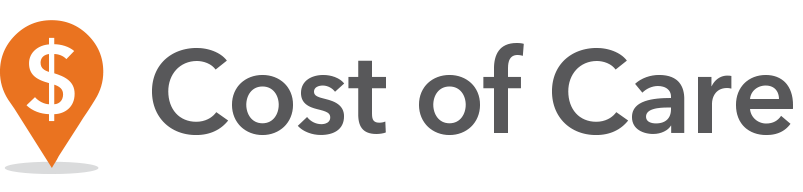 {Hidden}
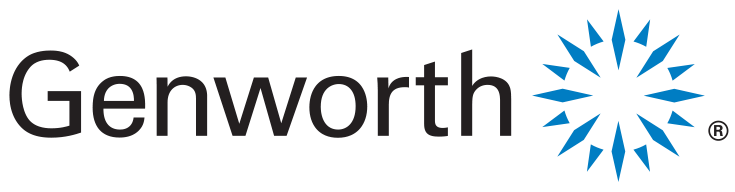 National Median
Monthly Cost  2018
Home Health Care
Homemaker Services
$4,004
Homemaker Health Aide
$4,195
Based on annual rate divided by 12 months.
Does your Tribe provide Long Term Care Services?
{Hidden}
Aniwahya Consulting Services
 Website:  http://www.aniwahya.com
 Office Number: 608.301.5197

  Staff Contact
Elaina Seep, CEO and Project Management Lead
Email: Elaina.Seep@Aniwahya.com
 Cell: 608.228.5913
Benjamin Gonzales, Director of Marketing & Administration
Email: Benjamin.Gonzales@Aniwahya.com
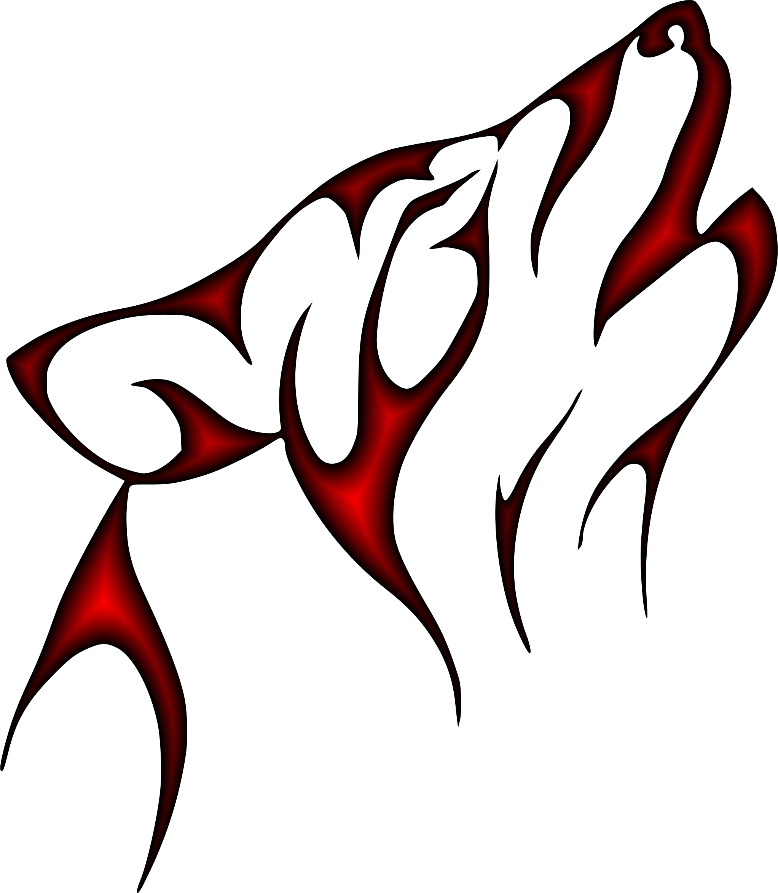 Data Sources

https://www.genworth.com/aging-and-you/finances/cost-of-care.html
Image Sources:

http://blogs.sacbee.com/sac_history_happenings/2013/06/what-36th-annual-gathering-of.html

http://lowersiouxhhs.org/